La Wallonie en un coup d’œil
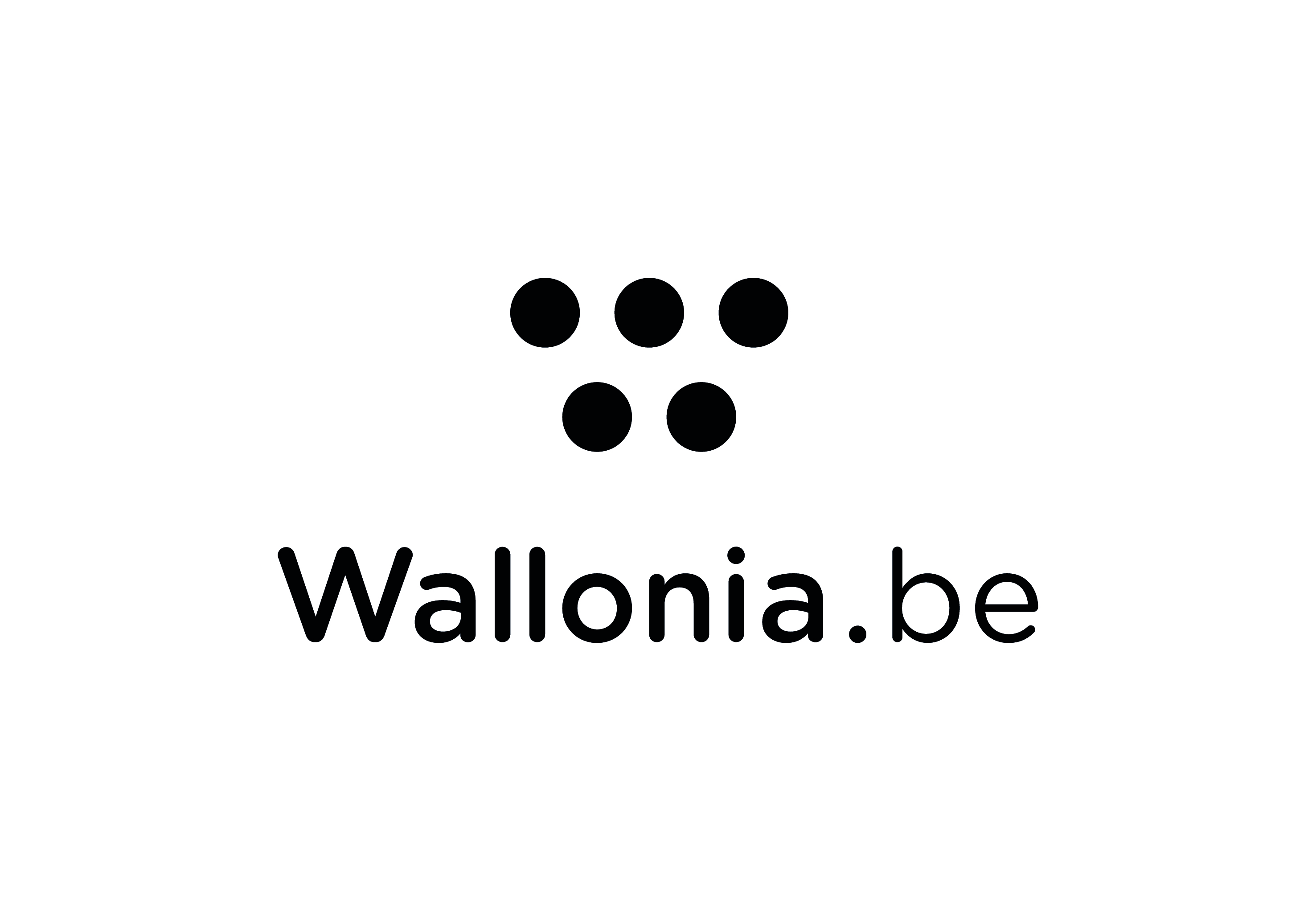 WALLONIE – Informations générales
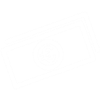 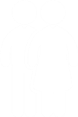 SUPERFICIE:
16,844.3 Km²
(55,2%  du territoire belge)
POPULATION :
3,576,325 habitants
(32,1%  de la population belge)
PIB:
€ 88 Milliards*
(23%  du PIB belge)

* En 2012
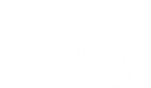 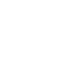 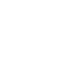 INFRASTRUCTURES:
Voies navigables : 	741km 
Rail: 		1,605 km 
Routes : 		81,207 km 
Aéroports :  - Brussels South Charleroi 	        Airport   
                        - Liege Airport
LOCALISATION:
Pays voisins : 
Pays-Bas
Allemagne
France
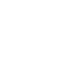 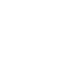 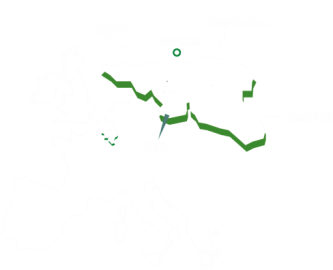 Au cœur de l’Europe
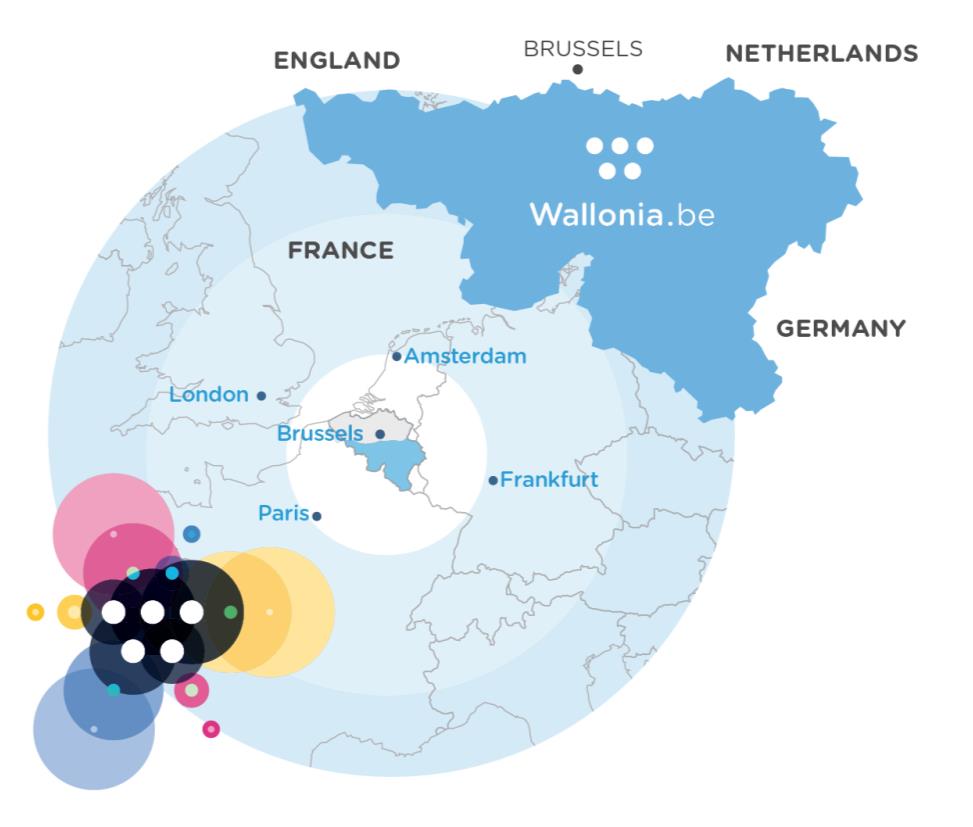 Proximité de Bruxelles et des grandes institutions internationales

Au cœur d’un marché de 500 millions de consommateurs 

Réseau routier le plus dense d’Europe !
Au cœur de l’Europe
Plus de 200 parcs d’affaires

6 zones logistiques et 11 infrastructures multimodales

7 parcs scientifiques
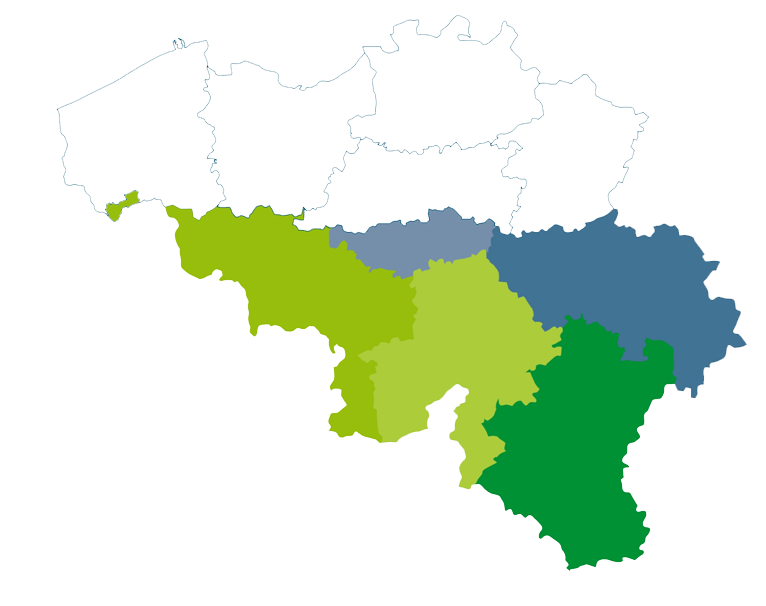 23
23
23
8
15
15
15
54
23
23
23
21
21
21
29
29
29
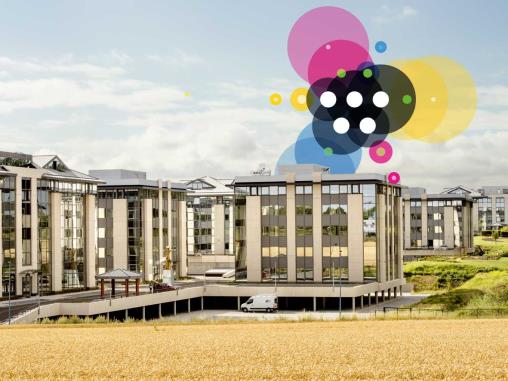 48
Nombre de parcs d'affaires gérés par les 8 intercommunales de développement économique
La Wallonie, créative & innovante
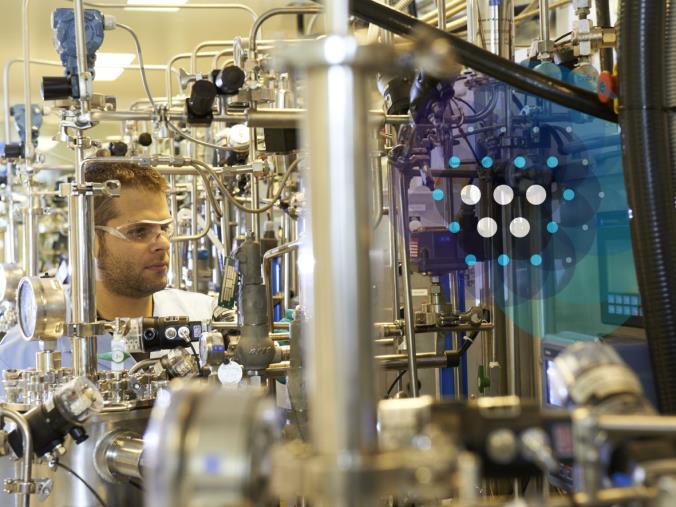 300 centres de recherche
20 centres d’excellence 
7 parcs scientifiques et technologiques
6 pôles de compétitivité
5 Prix Nobel
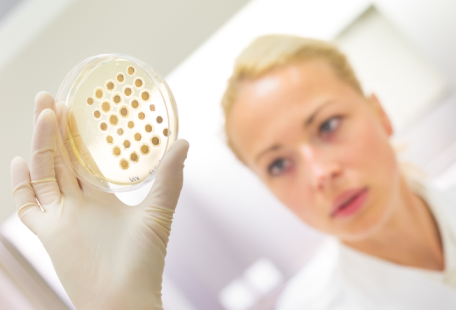 La Wallonie, créative & innovante
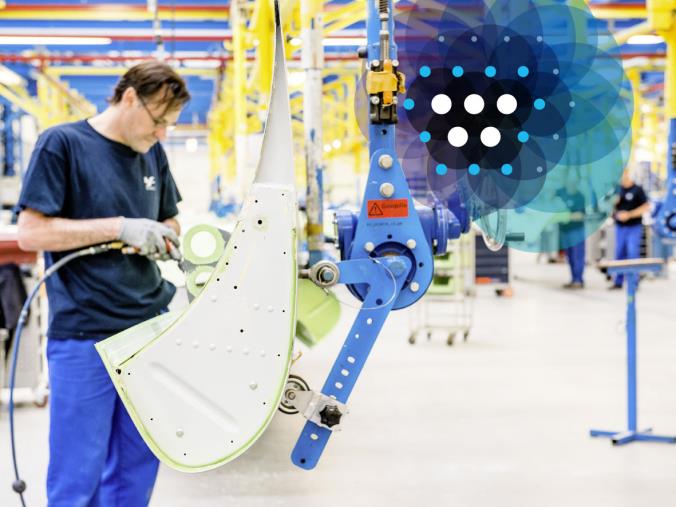 Une main d’œuvre productive et qualifiée
Un système d’éducation et de formation rigoureux et varié
Des designers, artistes et créateurs réputés
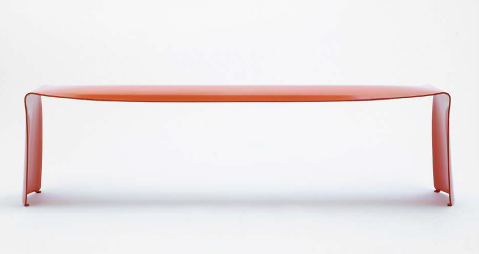 Une tradition d’ouverture et de partage
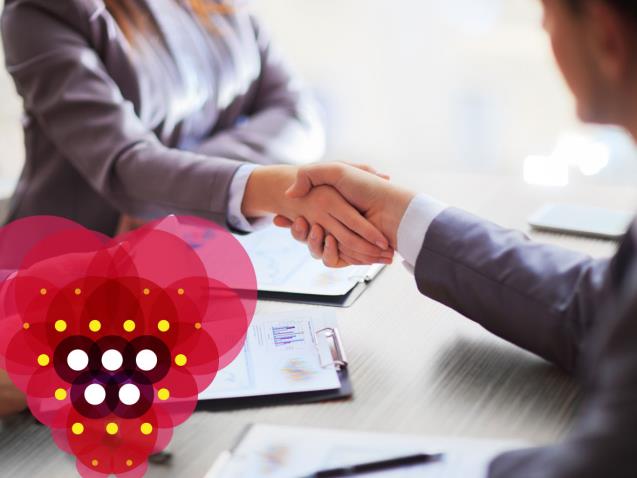 Un large éventail de mesures favorables aux entreprises
Des institutions et administrations proches et proactives
Un savoir-faire mondialement reconnu dans les technologies de pointe
des entreprises réalisant 70% de leur CA à l’export
1.340 entreprises étrangères implantées en 15 ans
Une tradition d’ouverture et de partage
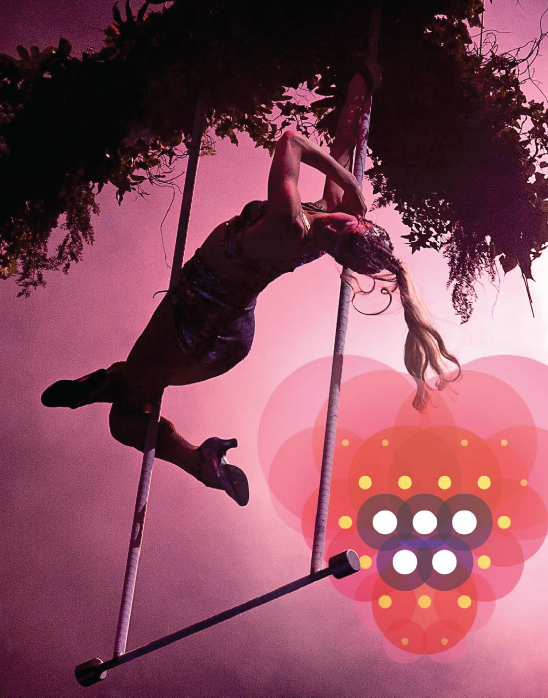 Une communauté de 3.500.000 personnes branchée sur le monde

Des idées, produits, créations, inventions et talents mondialement reconnus
Une grande qualité de vie
De nombreux sites reconnus par l’UNESCO
Des villes d’histoire, de tourisme, de culture et de folklore
Mons : Capitale européenne de la Culture en 2015
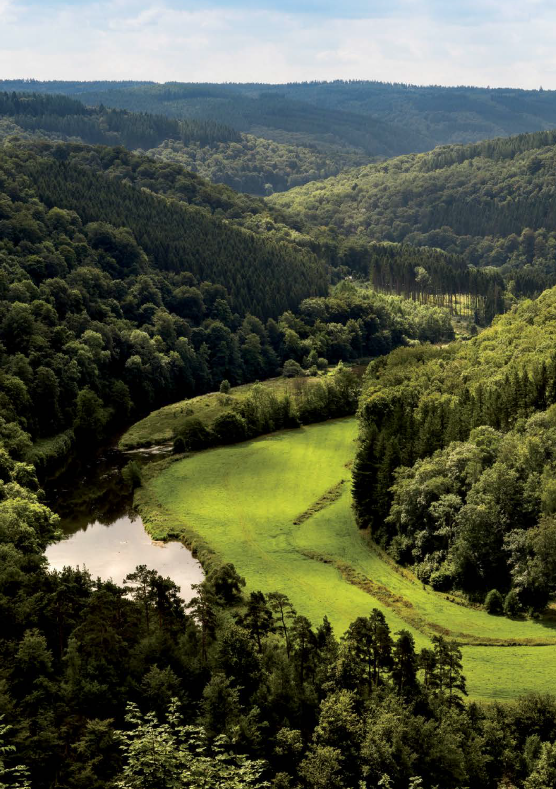 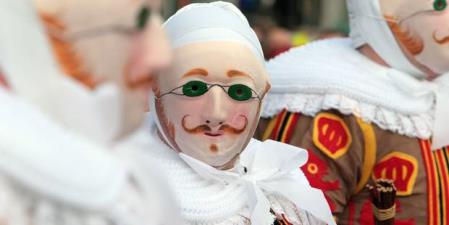 Une grande qualité de vie
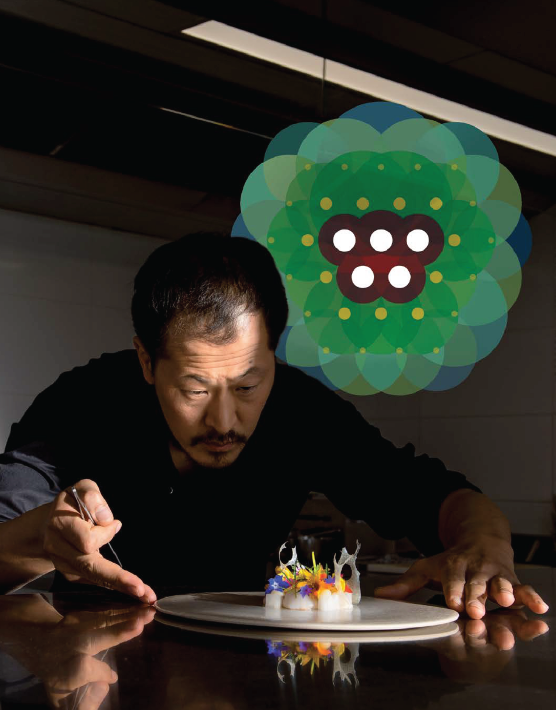 Des artistes, créateurs, sportifs régulièrement récompensés 
La Wallonie : haut lieu de la gastronomie
Une communauté riche de créateurs innovants et ambitieux
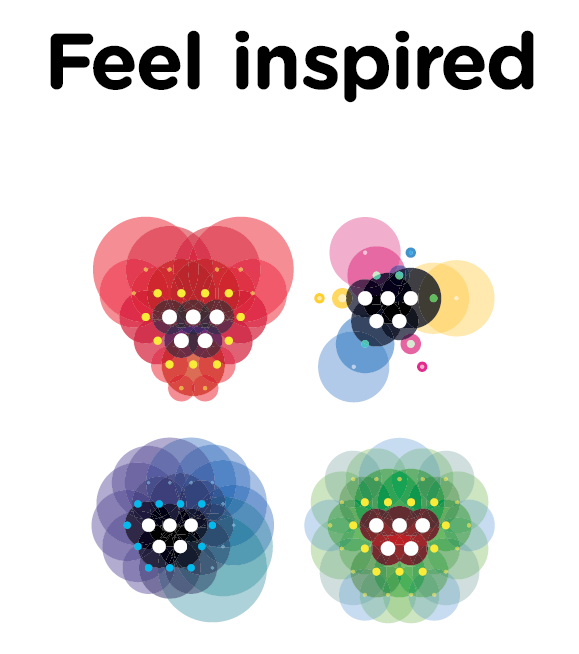